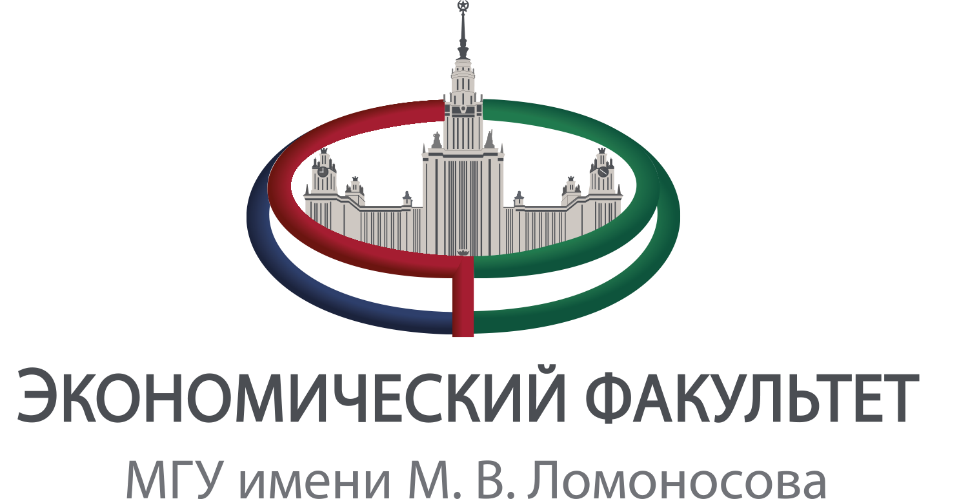 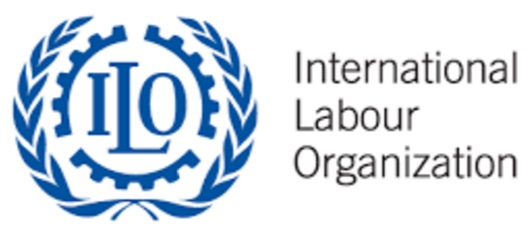 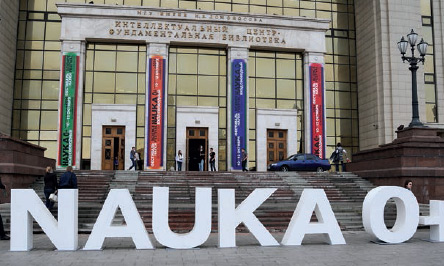 XVI ФЕСТИВАЛЬ НАУКИ
 «Человек и труд глазами молодых ученых: вызовы новых технологий»
 
XII МЕЖВУЗОВСКИЙ КРУГЛЫЙ СТОЛ
«РОССИЙСКИЙ РЫНОК ТРУДА ГЛАЗАМИ МОЛОДЫХ УЧЕНЫХ»

8 октября 2021 года, г. Москва
СПАСИБО ЗА ВНИМАНИЕ
Социально-экономические последствия пандемии 
COVID-2019: 
влияние на рынок труда
Докладчик: 
Фетисова Наталия Эдуардовна
(главный специалист-эксперт отдела рынка труда и трудовой миграции 
Департамента по труду и социальной защите населения Костромской области)
Докладчики:
Начальник отдела Обучения


Ломоносова Полина 
Г. Кострома
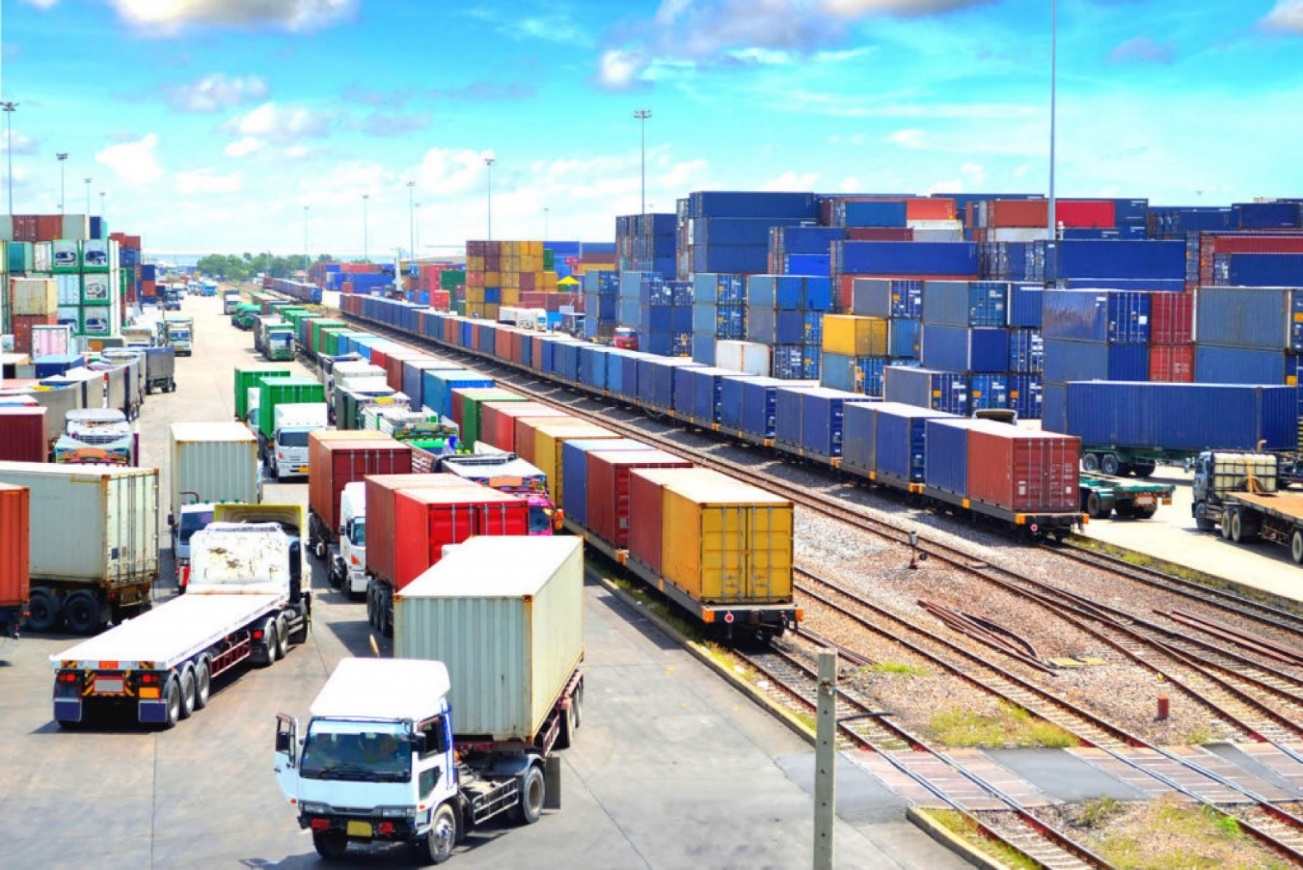 Социально-экономические последствия пандемии 
COVID-2019 : глобальный экономический кризис
массовые закрытия и простои предприятий во всех странах;- резкое возрастание спроса (особенно на повседневные продукты, на продуктовую потребительскую корзину);
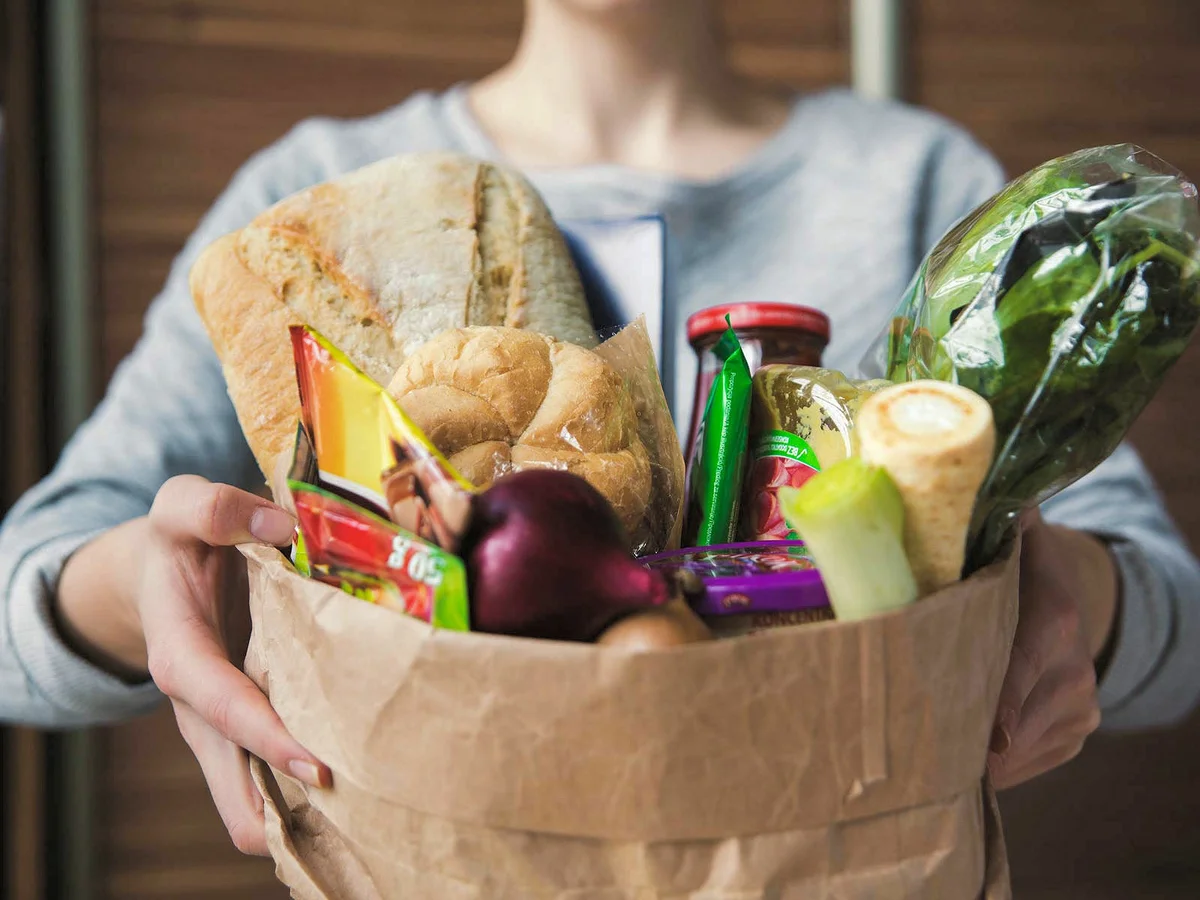 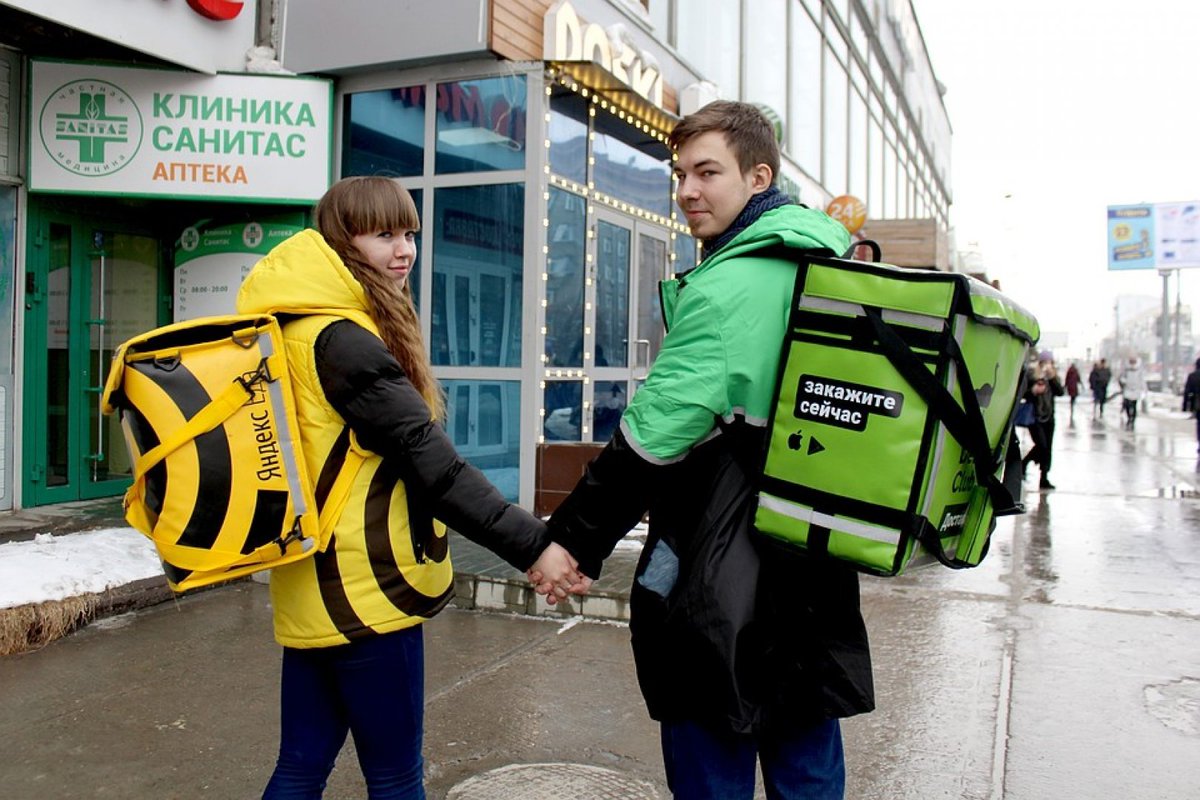 повсеместное изменение рыночных 
сегментов;- спрос на потребительские товары 
(товары для дома и домашнего отдыха), а также на доставку и услуги курьеров;
дестабилизация мировых цен на нефть;- глобальные проблемы с логистикой (сбой поставок); 
глобальный обвал фондового рынка и т.д.
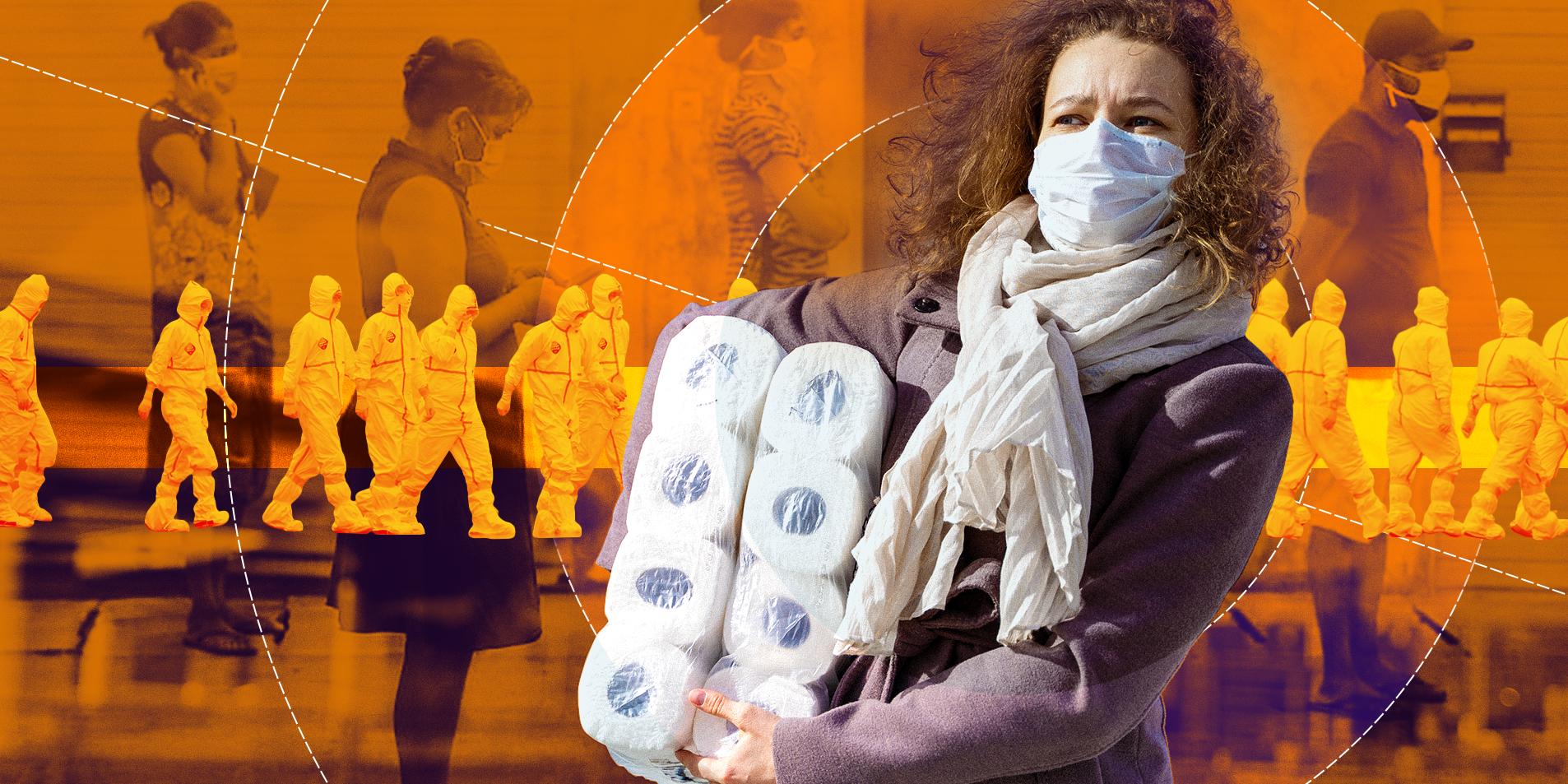 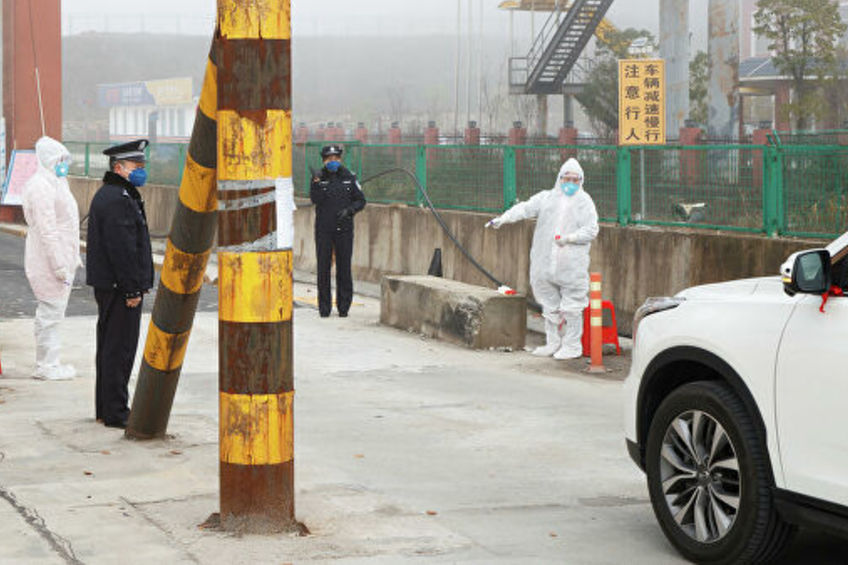 Социально-экономические последствия пандемии 
COVID-2019 : политические решения

введения в государствах режима ЧС, карантинных мероприятий и даже локдаунов;- жесткие ограничения для отдельных групп населения;
 закрытие границ;
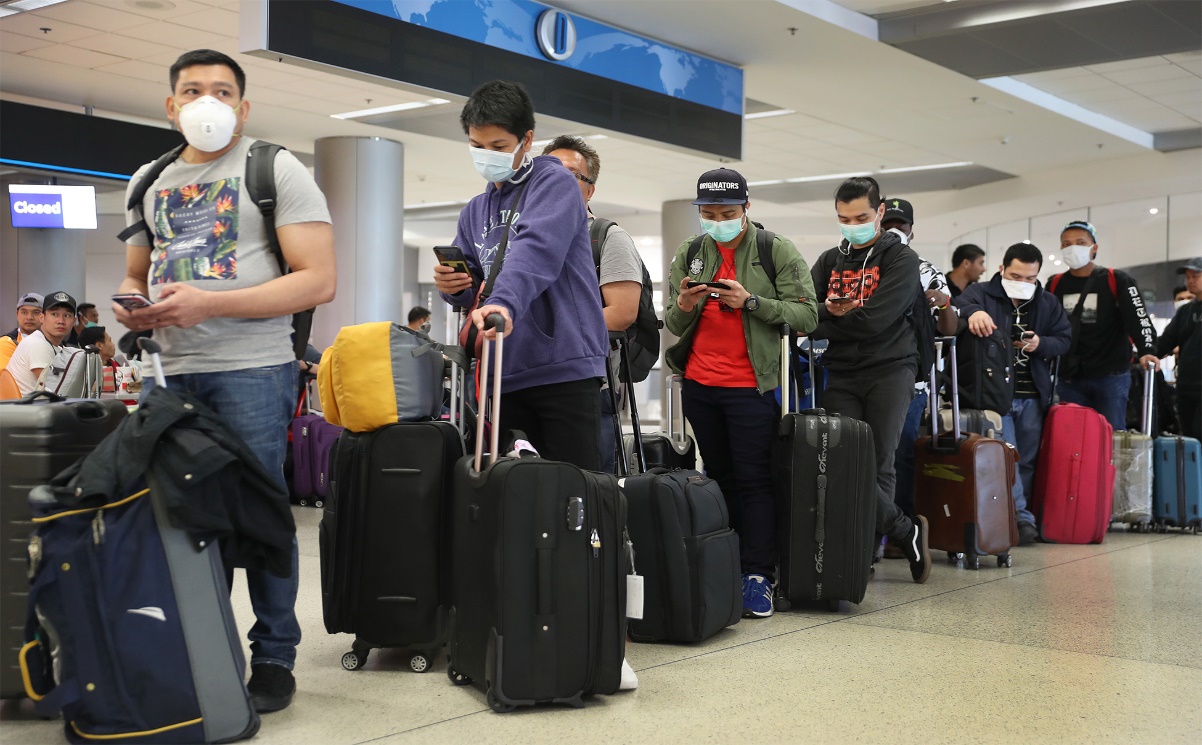 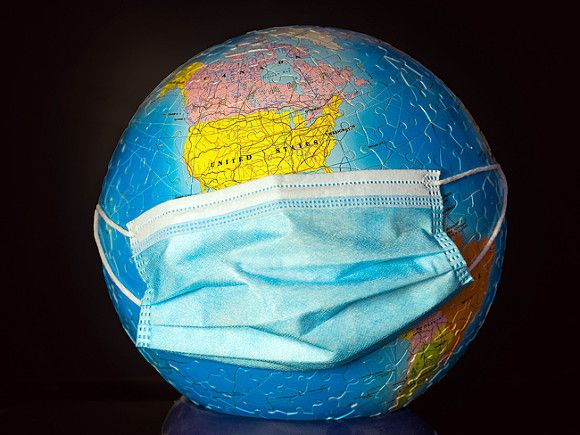 изменение в нормативных актах 
(например, в России это Указ Президента, позволявшим иностранным гражданам оставаться на территории России без нарушения законодательства);
- борьба с дезинформацией и др.
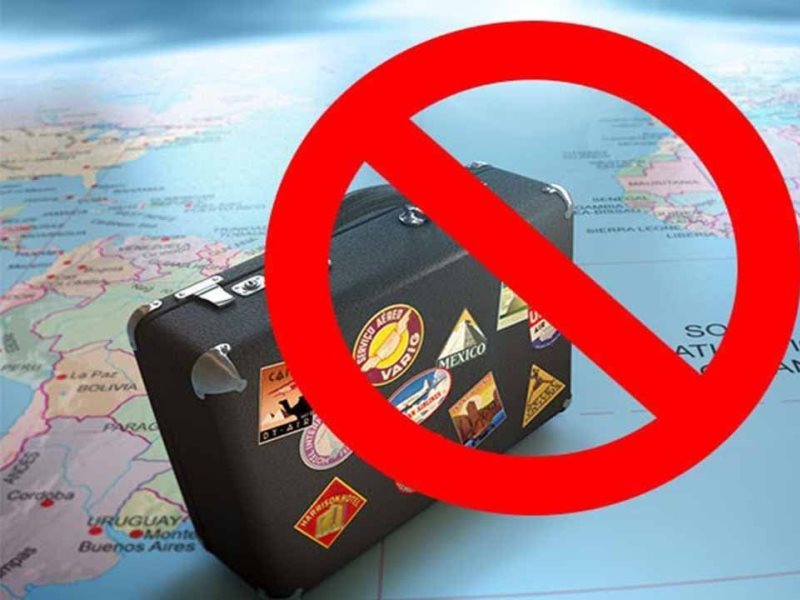 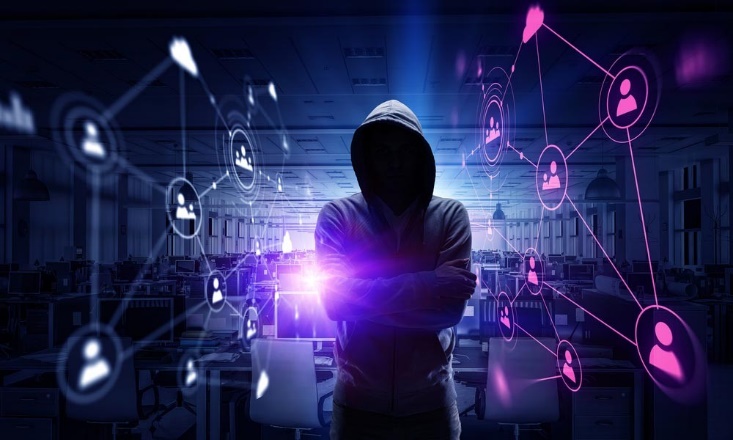 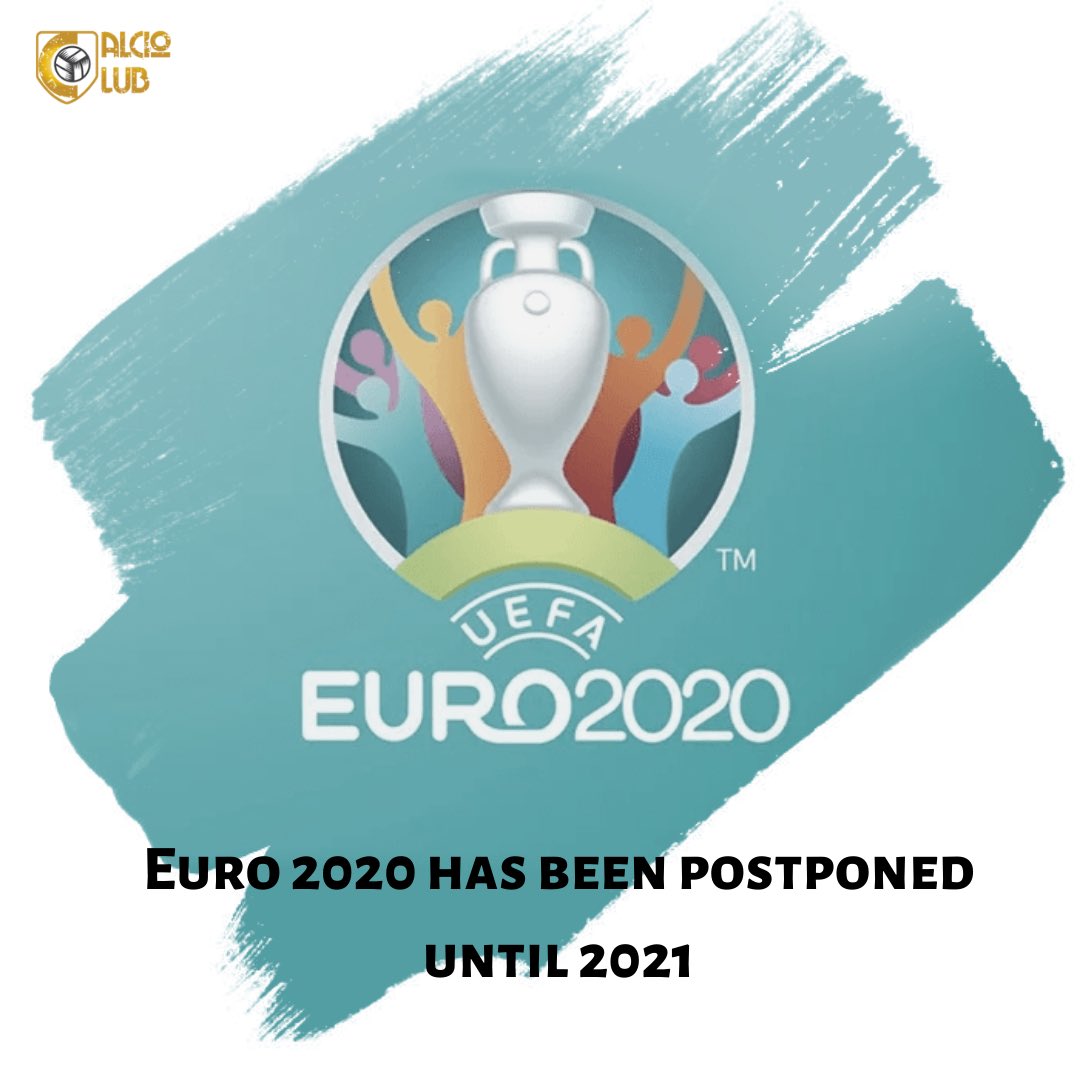 Социально-экономические последствия пандемии 
COVID-2019 : культурная и спортивная жизнь
закрытие спортивных учреждений (спортзалов 
и фитнес-центров);- отмены и переносы культурных мероприятий 
(фестивалей, концертов, перенос кинопремьер и т.п.)
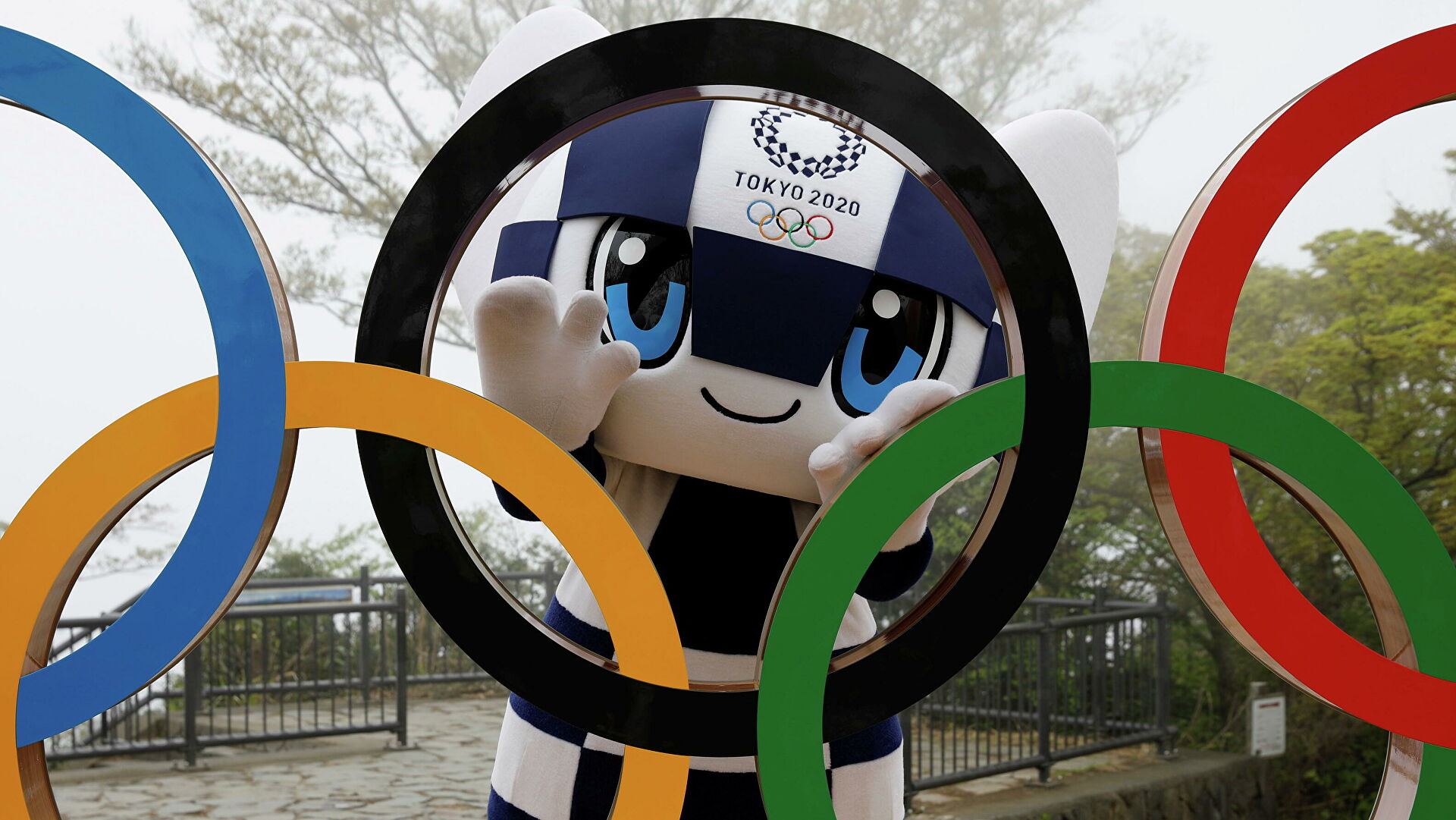 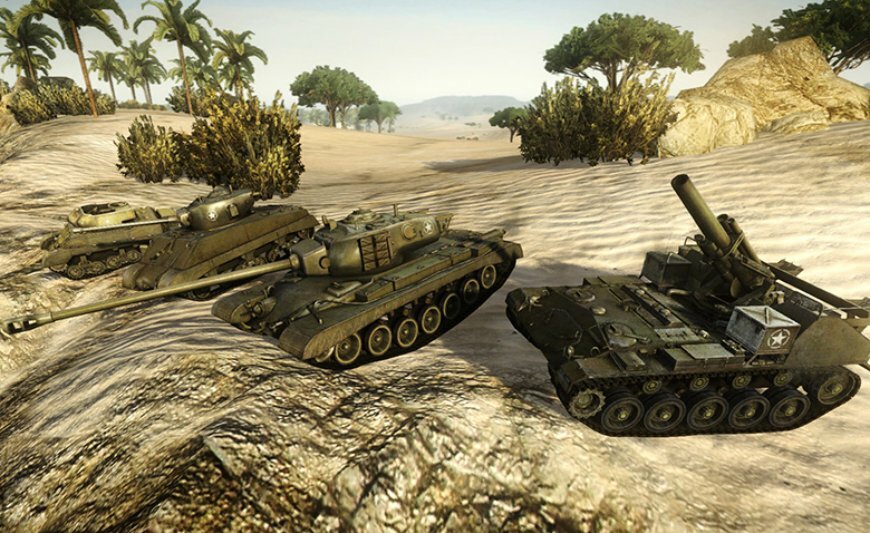 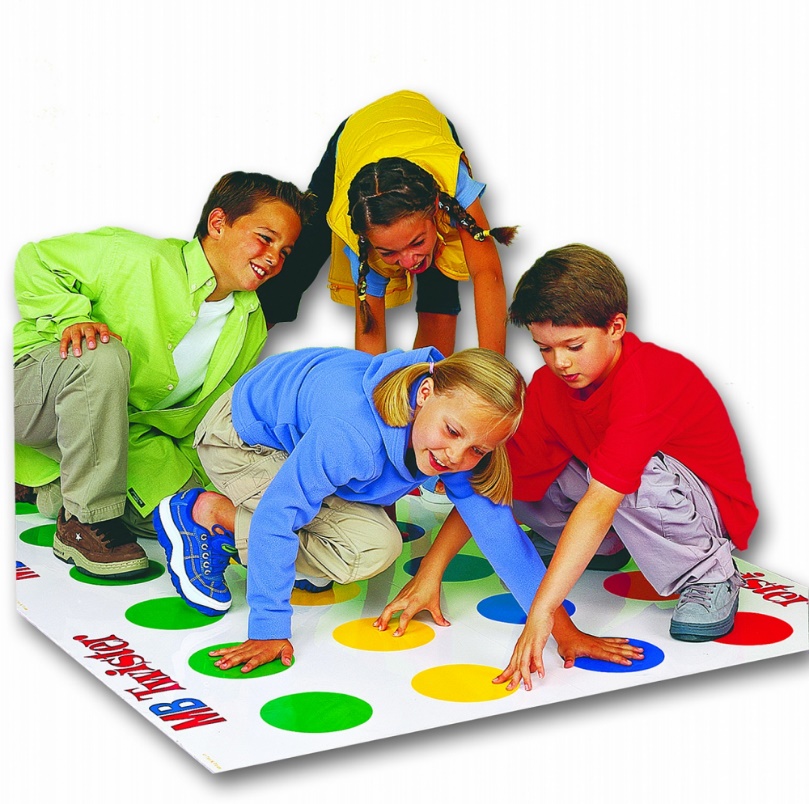 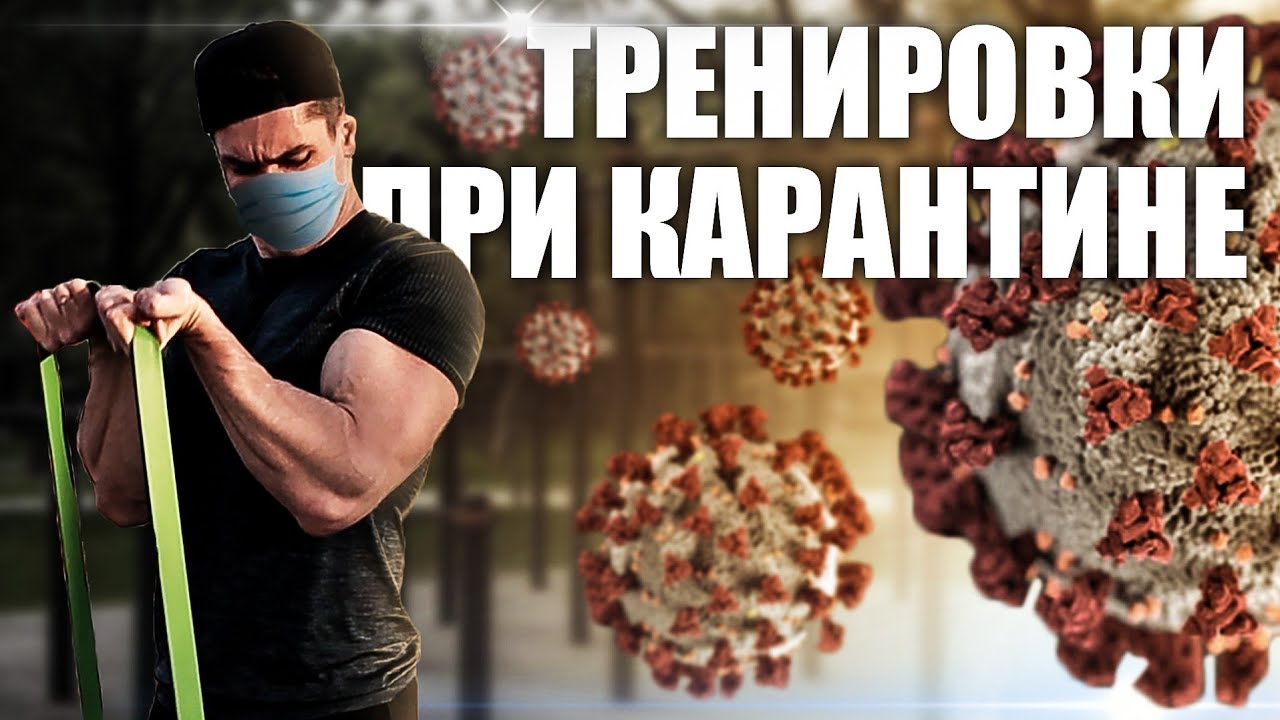 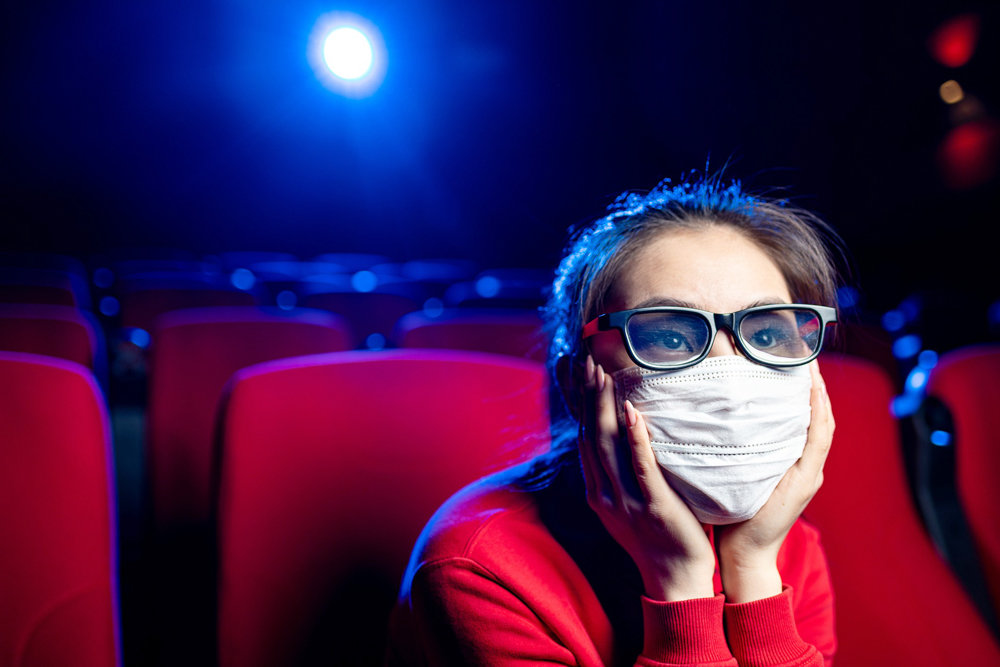 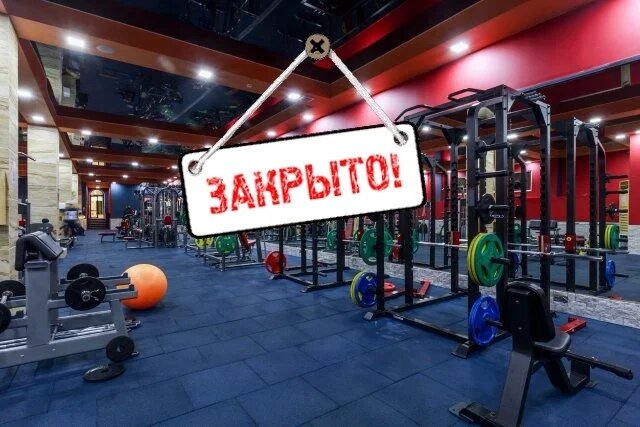 - изменения интересов населения на карантине (установка спортивных стенок в домах, настольные игры, онлайн-игры, домашние хобби и т.п.)
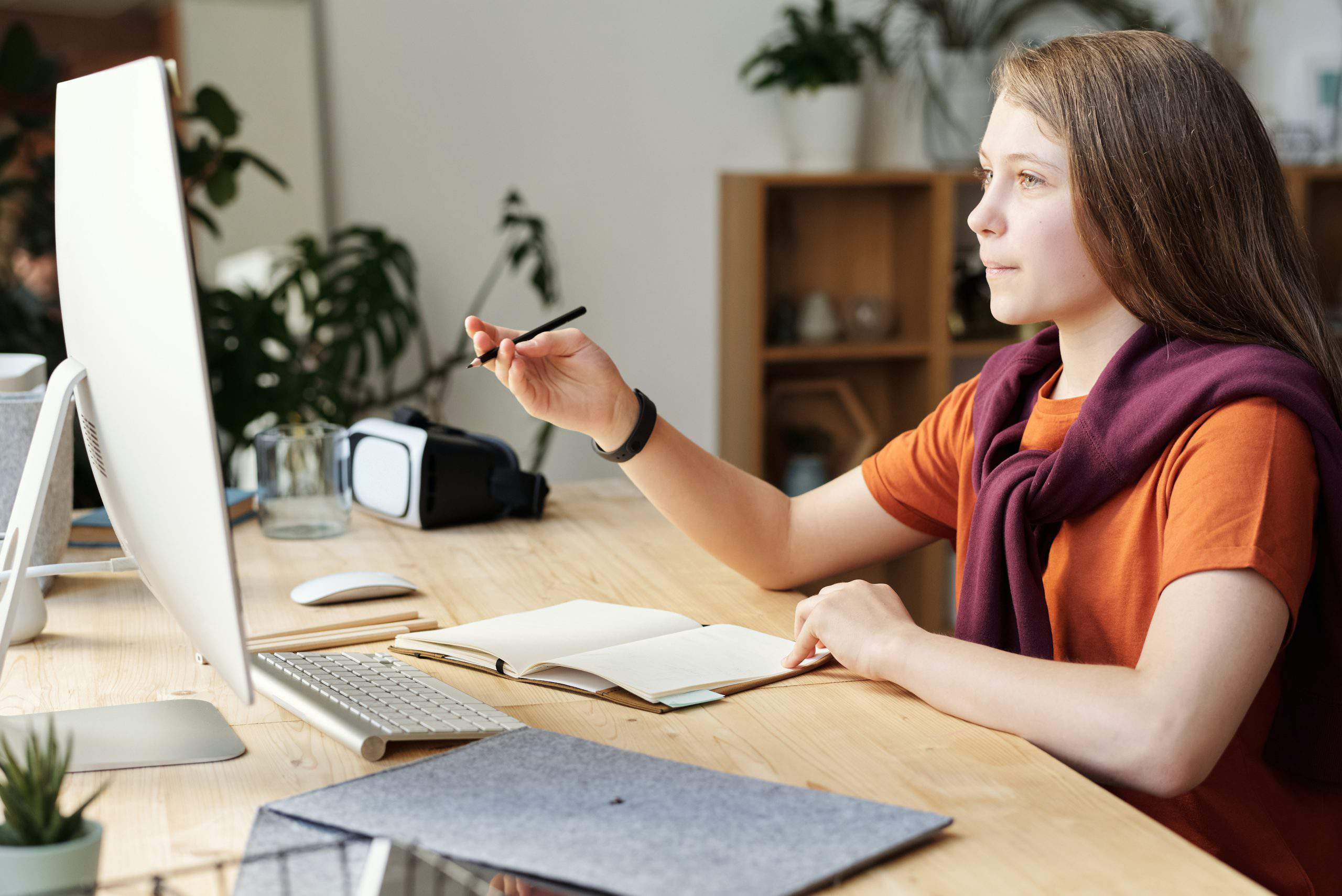 Социально-экономические последствия пандемии 
COVID-2019 : образование и цифровизация

внедрение дистанционного обучения;- создание новых образовательных программ;
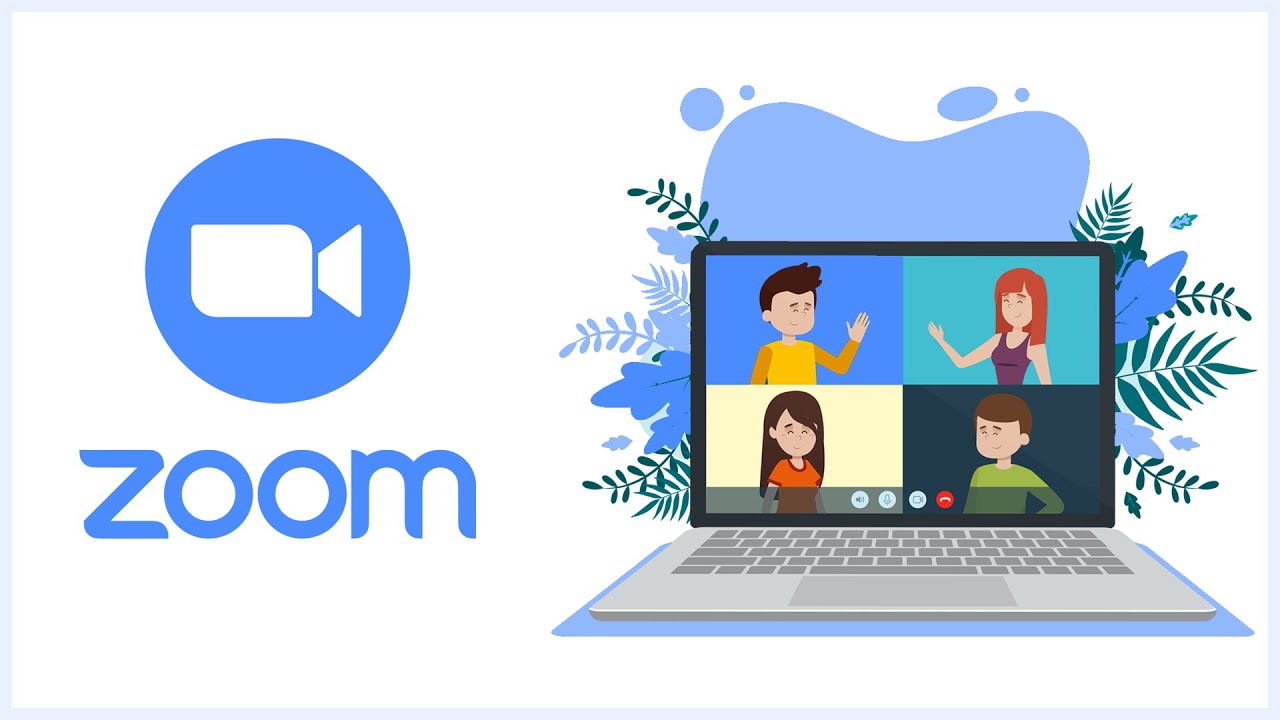 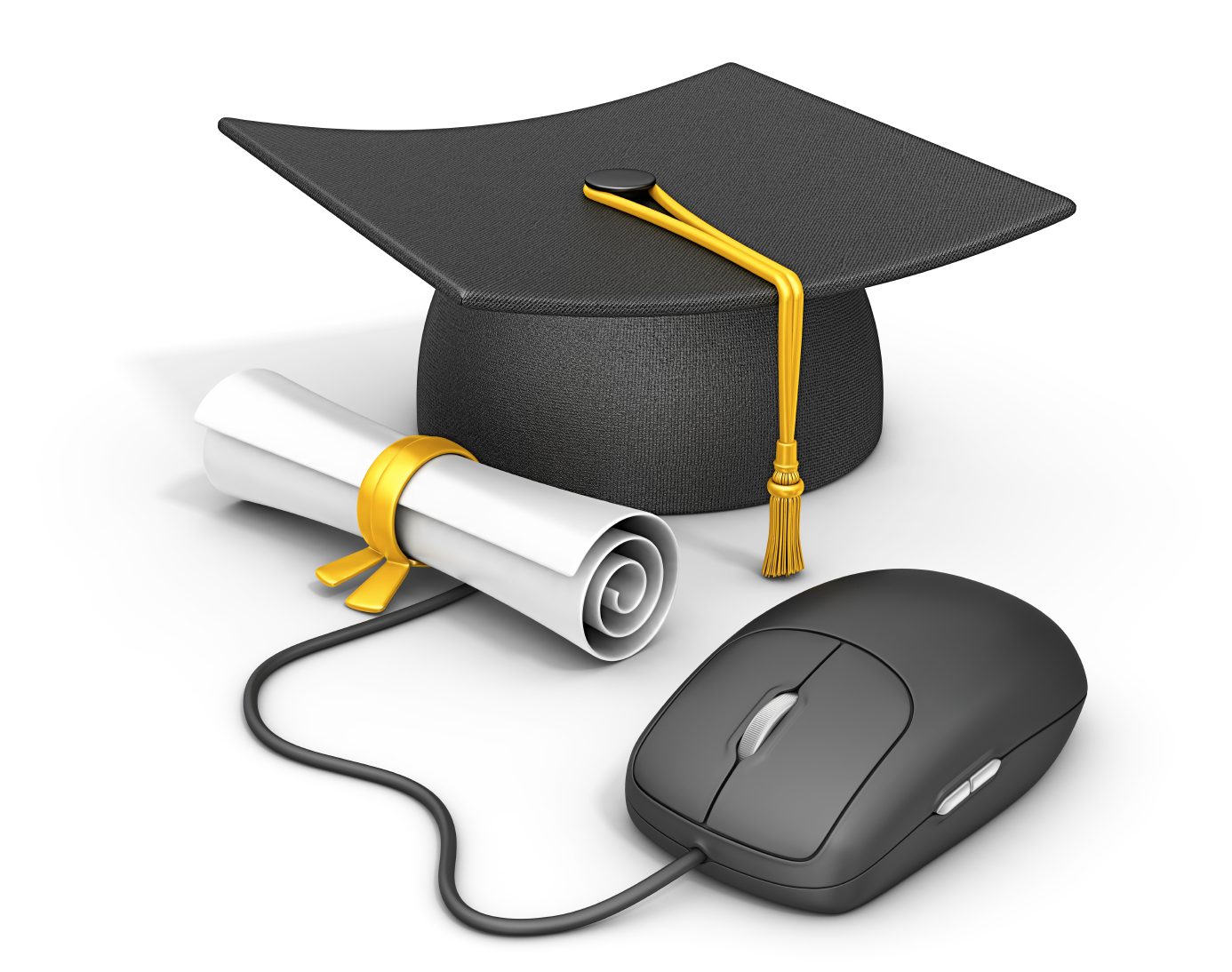 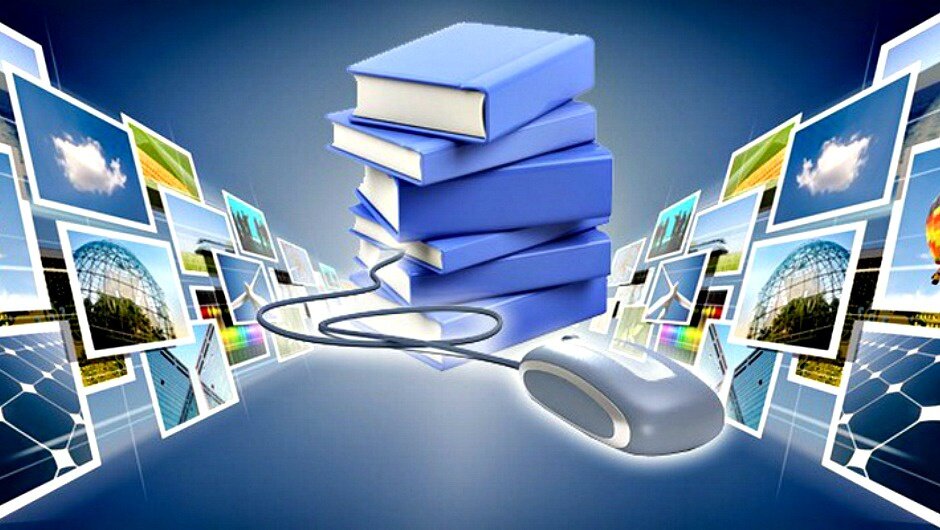 - цифровые изменения во всех сферах жизни человека (начиная от образования, заканчивая работой государственных учреждений)
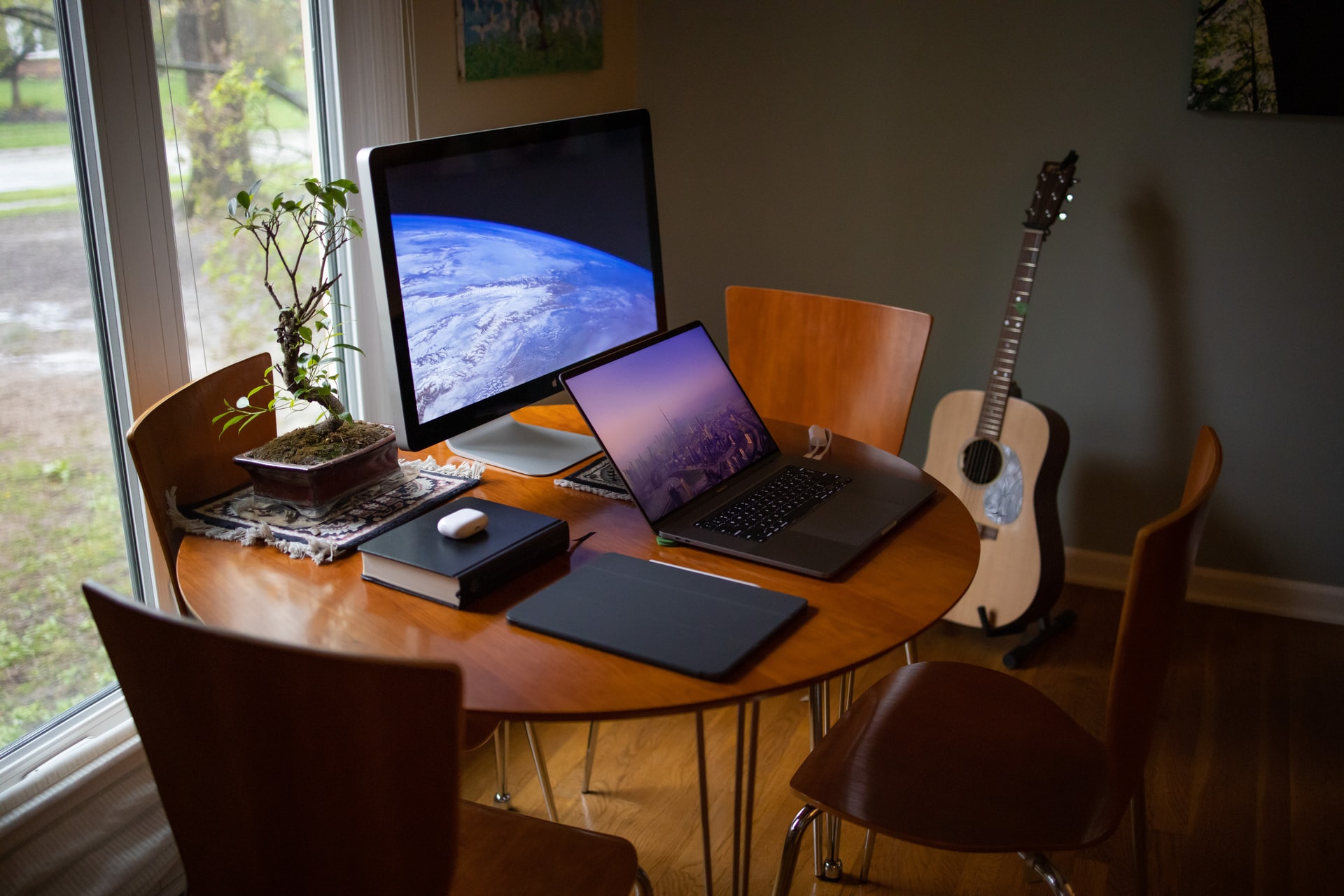 Социально-экономические последствия пандемии 
COVID-2019 : влияние на рынок труда
массовые высвобождения и увольнения работников;
введение простоя работодателями;- дистанционная занятость сотрудников;
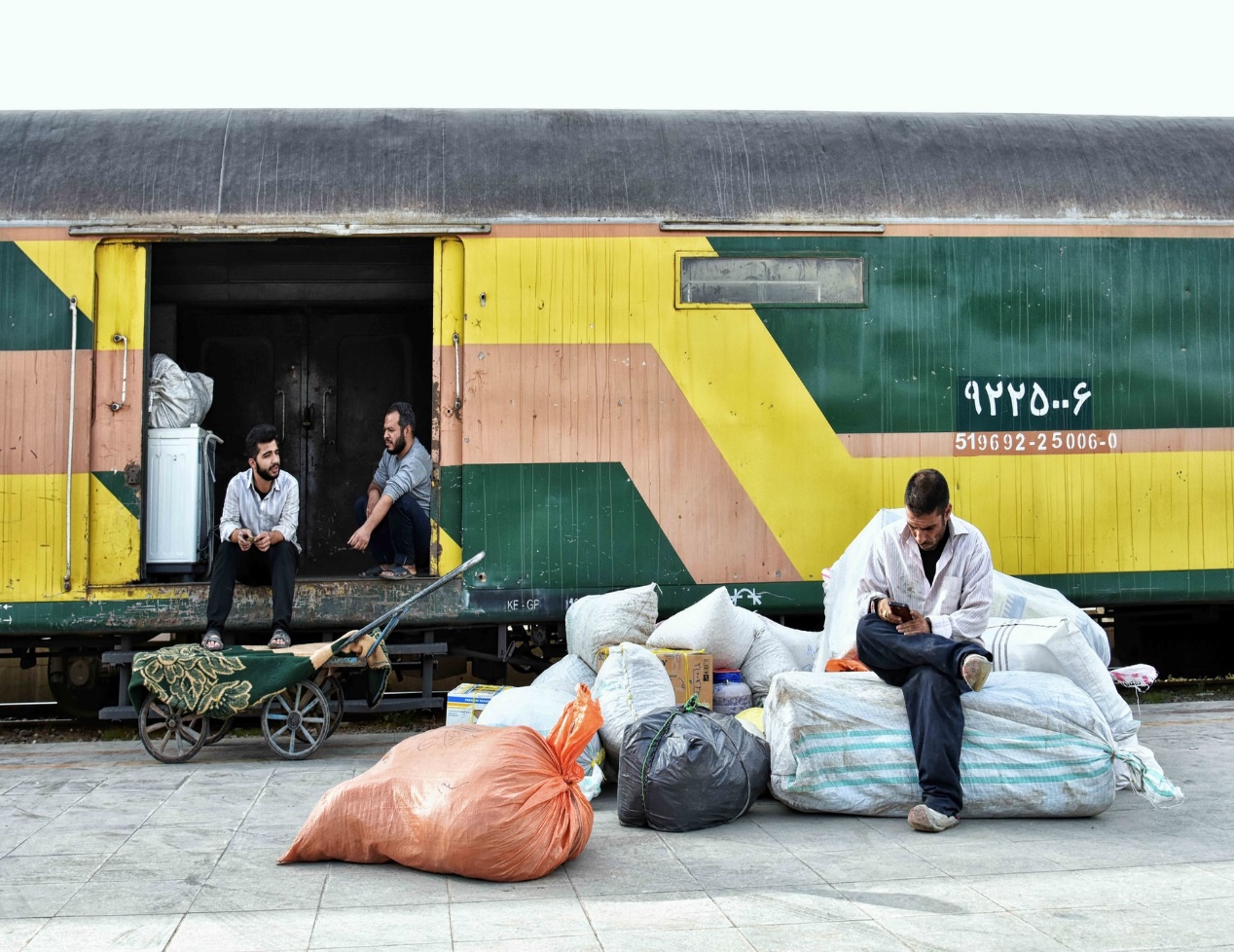 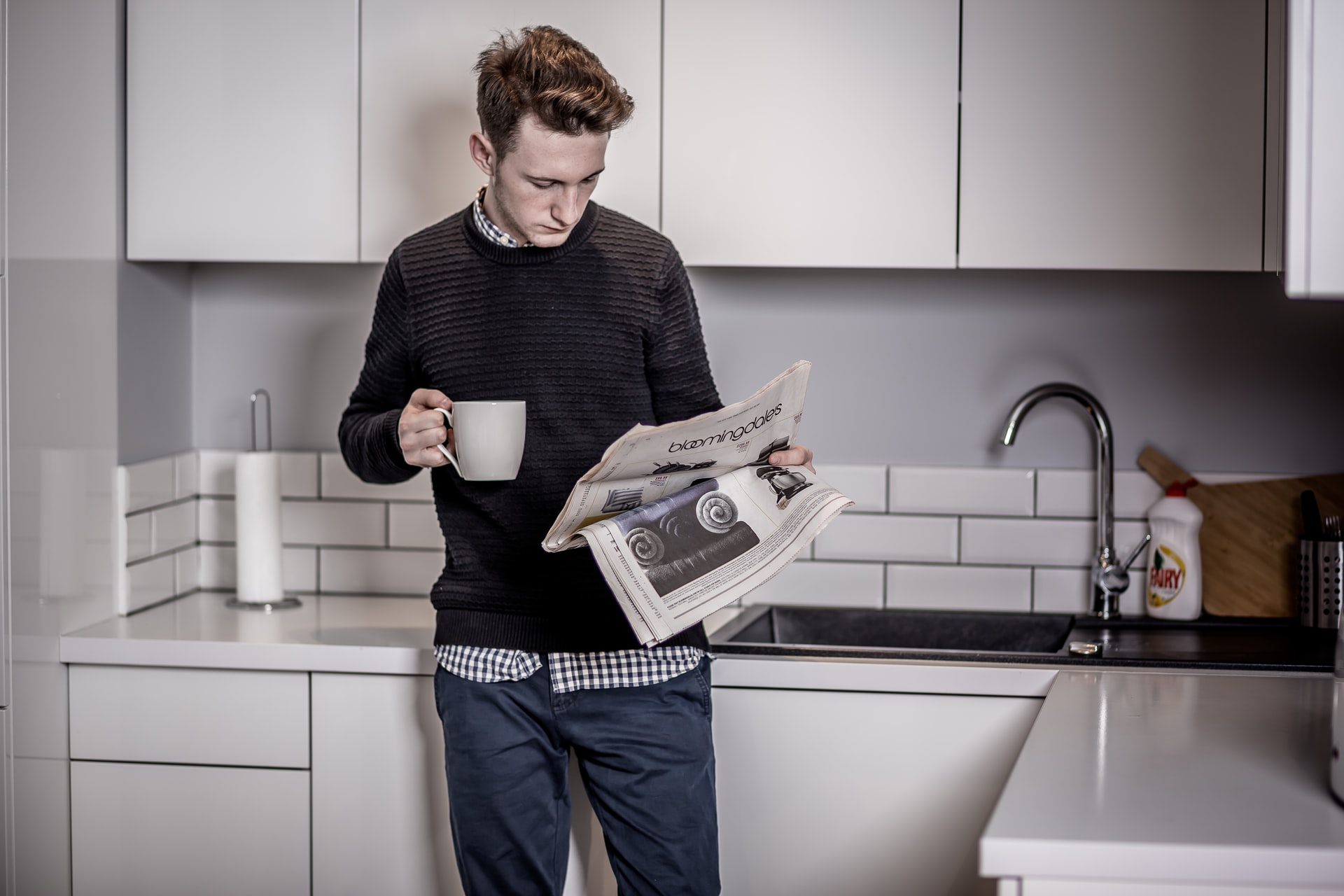 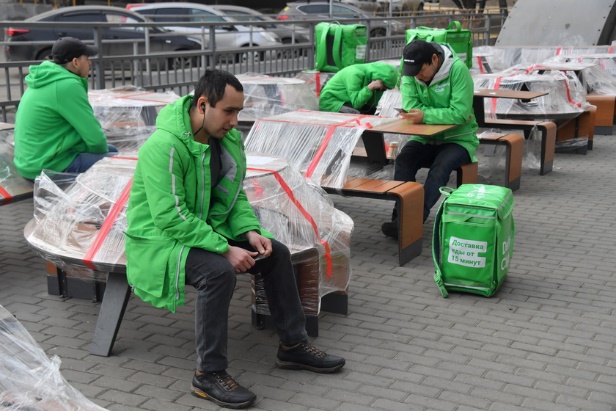 сокращение или полное отсутствие у многих работодателей потребности в работниках;- рост теневой занятости;
массовое возвращение «зарплат в конвертах»- сокращения и задержки заработной платы;
онлайн-обучение и переобучение сотрудников и т.д.
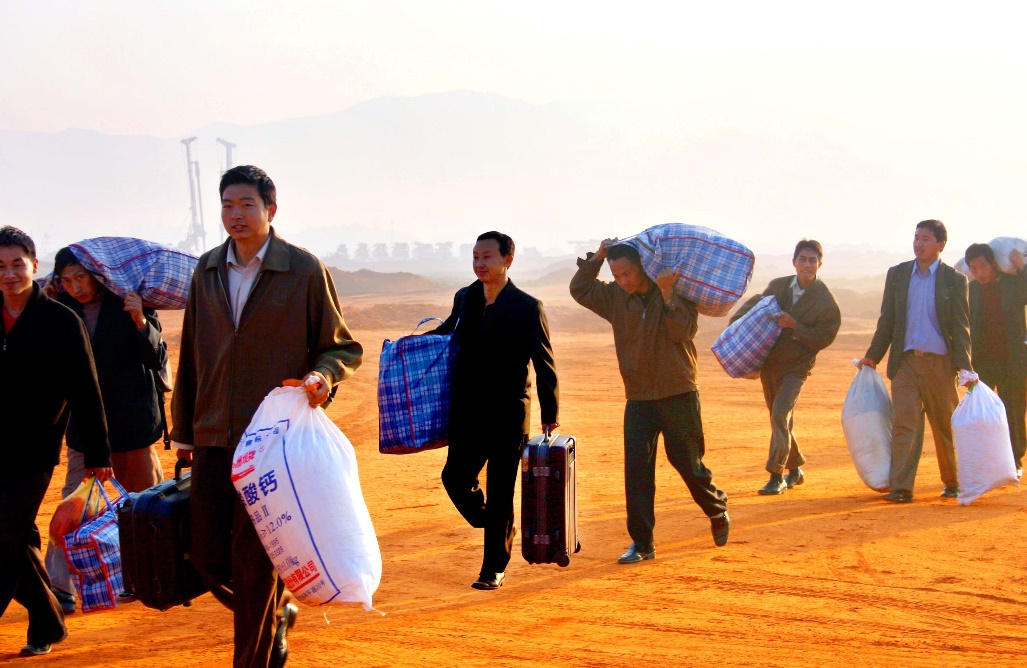 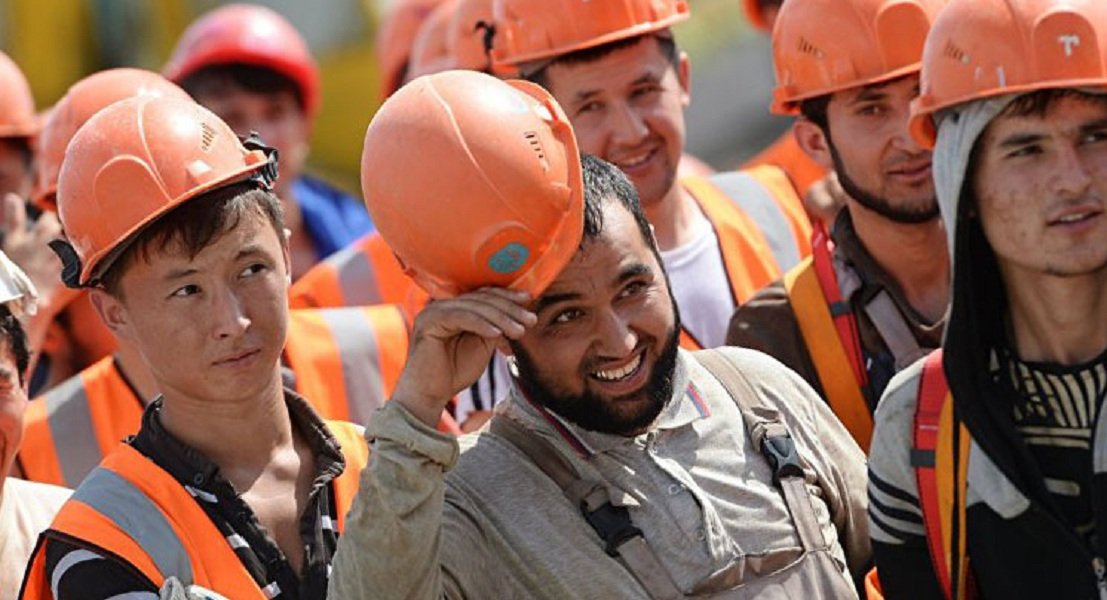 Мероприятия по трудоустройству безработных граждан 
в Костромской области
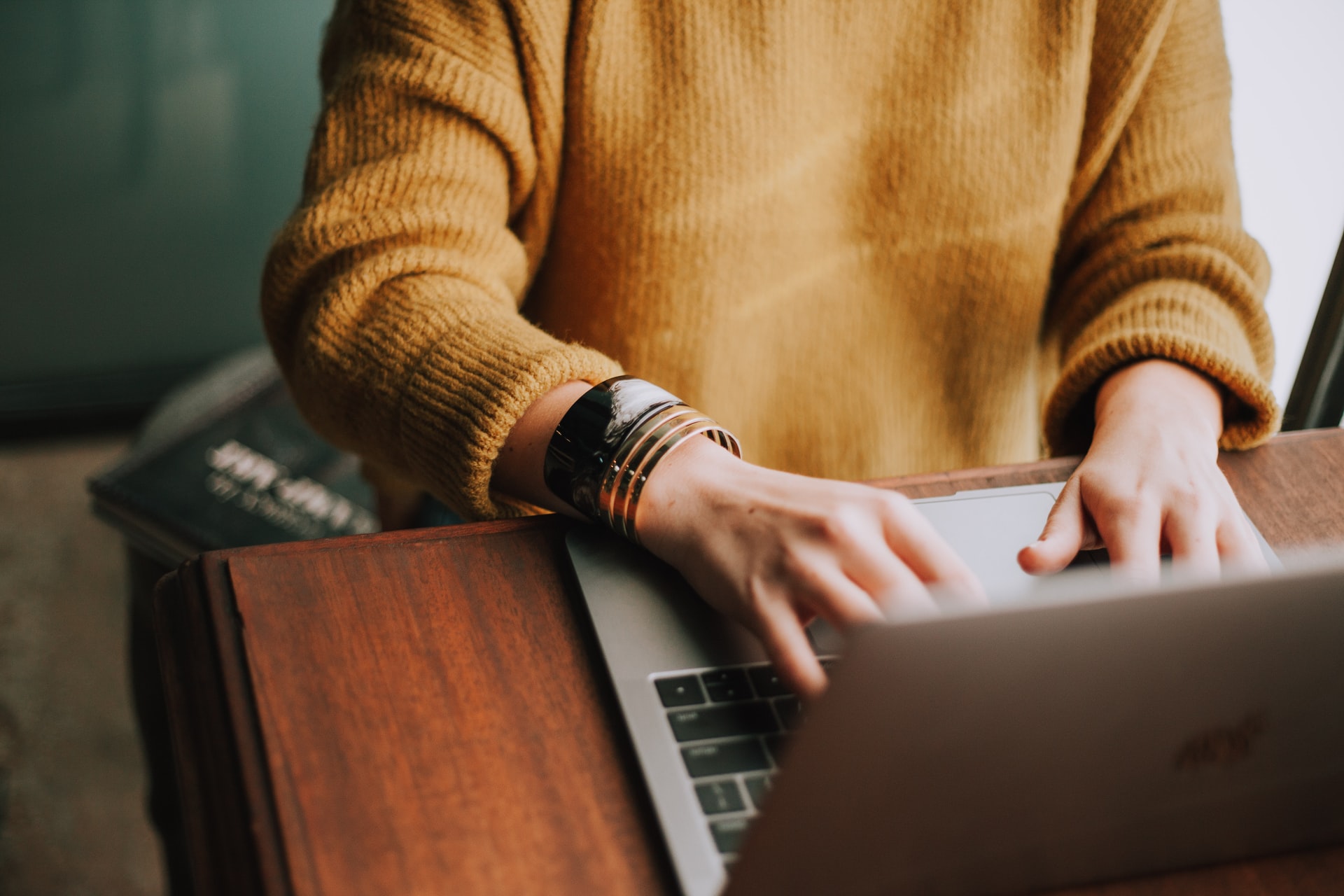 Назначение безработным гражданам перерегистраций в центре занятости населения с целью подтверждения нахождения граждан на территории муниципальных образований, где они зарегистрированы в качестве безработных, а также с целью предложения им вариантов подходящей работы
В случае длительной (более месяца) неявки безработных граждан в центры занятости населения выплата пособия по безработице прекращается с одновременным снятием с учета в качестве безработного 
(статья 35 Федерального Закона о занятости населения)
В Костромской области по состоянию на 1 октября 2020 года
17999
8669
5,82%
безработных
вакансий
2,2
незанятых на вакансию
уровень безработицы
В Костромской области по состоянию на 1 октября 2021 года
2478
9994
0,8%
безработных
0,3
вакансии
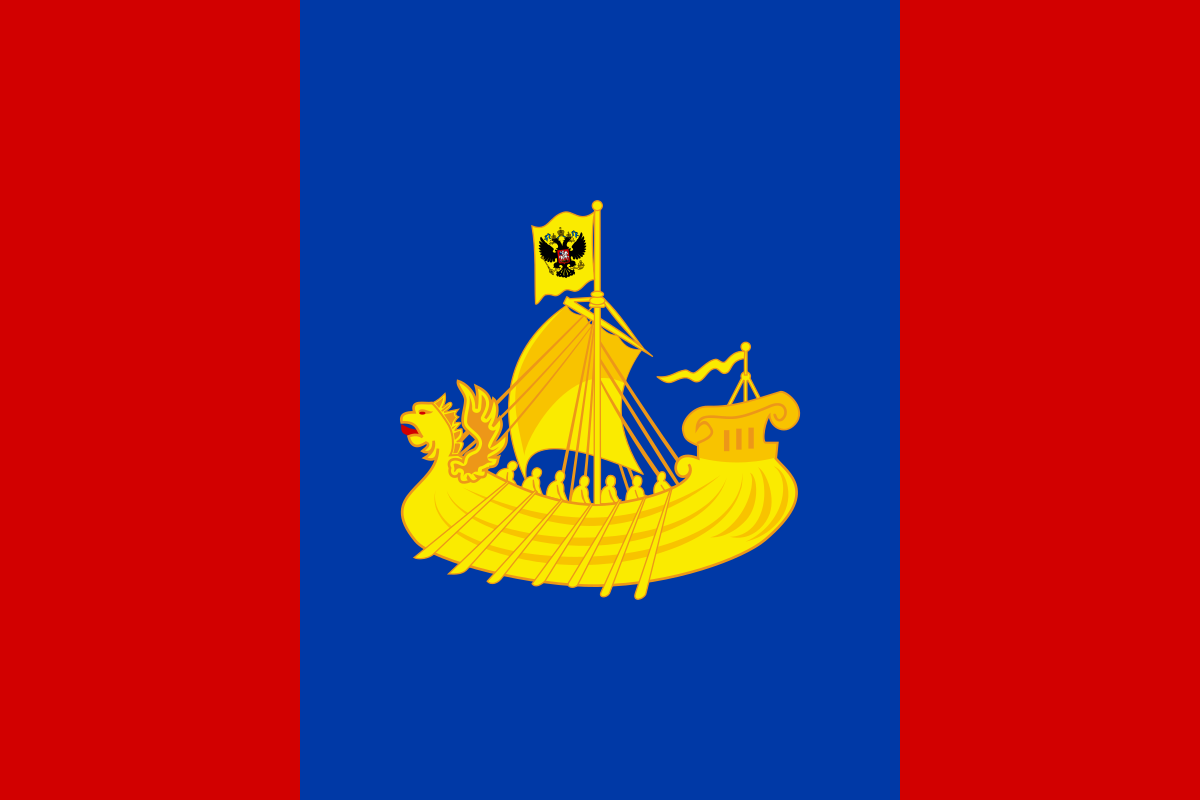 уровень безработицы
незанятых на вакансию
Восстановление численности занятого населения 
Костромской области
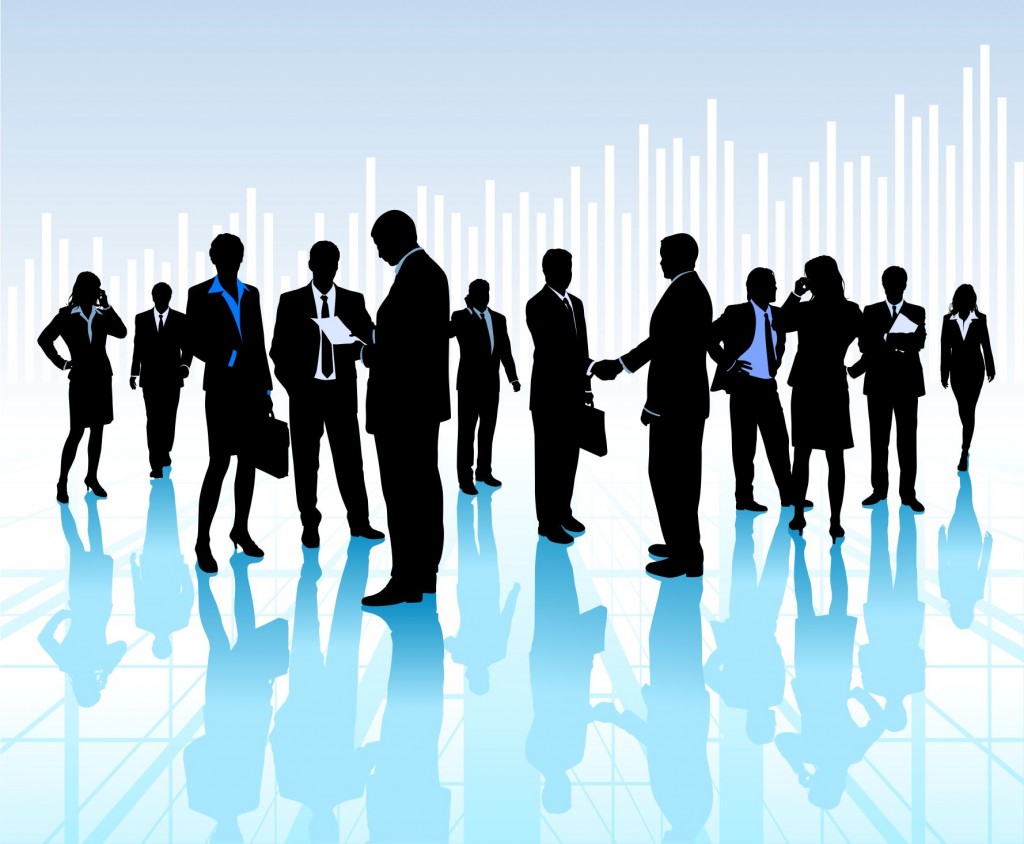 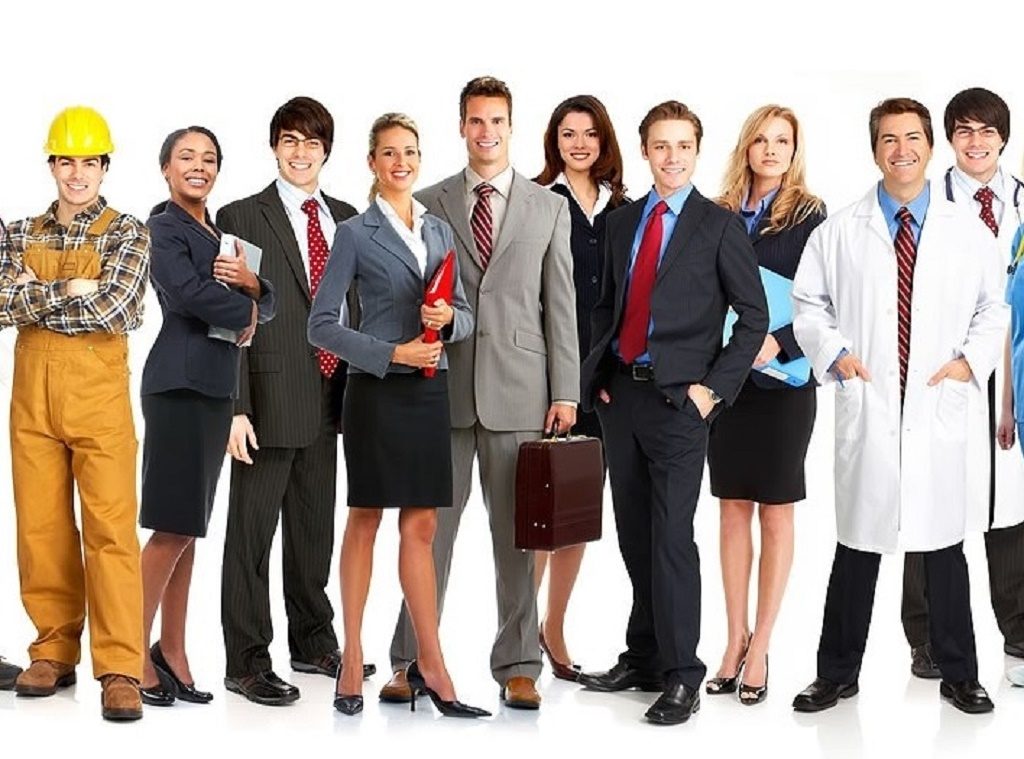 Распоряжение администрации Костромской области от 29.01.2021 № 16-ра 
«Об утверждении комплекса мер по восстановлению (до уровня 2019 года) численности занятого населения Костромской области к IV кварталу 2021 года»
План мероприятий предусматривает:

а) при реализации профессионального обучения и дополнительного профессионального образования отдельных категорий граждан в рамках федерального проекта «Содействие занятости» национального проекта «Демография»:
- прохождение профессионального обучения и дополнительного профессионального образования 554 чел.;
- занятость 415 чел. по итогам прохождения профессионального обучения и дополнительного профессионального образования;
б) при реализации мероприятий по стимулированию найма безработных граждан:
- трудоустройство 816 чел. из числа безработных граждан.
Планом мероприятий предусмотрено:

а) при реализации профессионального обучения и дополнительного профессионального образования отдельных категорий граждан в рамках федерального проекта «Содействие занятости» национального проекта «Демография»:
- прохождение профессионального обучения и дополнительного профессионального образования 554 чел.;
- занятость 415 чел. по итогам прохождения профессионального обучения и дополнительного профессионального образования;
б) при реализации мероприятий по стимулированию найма безработных граждан:
- трудоустройство 816 чел. из числа безработных граждан.
Планом мероприятий предусмотрено:

а) при реализации профессионального обучения и дополнительного профессионального образования отдельных категорий граждан в рамках федерального проекта «Содействие занятости» национального проекта «Демография»:
- прохождение профессионального обучения и дополнительного профессионального образования 554 чел.;
- занятость 415 чел. по итогам прохождения профессионального обучения и дополнительного профессионального образования;
б) при реализации мероприятий по стимулированию найма безработных граждан:
- трудоустройство 816 чел. из числа безработных граждан.
Планом мероприятий предусмотрено:

а) при реализации профессионального обучения и дополнительного профессионального образования отдельных категорий граждан в рамках федерального проекта «Содействие занятости» национального проекта «Демография»:
- прохождение профессионального обучения и дополнительного профессионального образования 554 чел.;
- занятость 415 чел. по итогам прохождения профессионального обучения и дополнительного профессионального образования;
б) при реализации мероприятий по стимулированию найма безработных граждан:
- трудоустройство 816 чел. из числа безработных граждан.
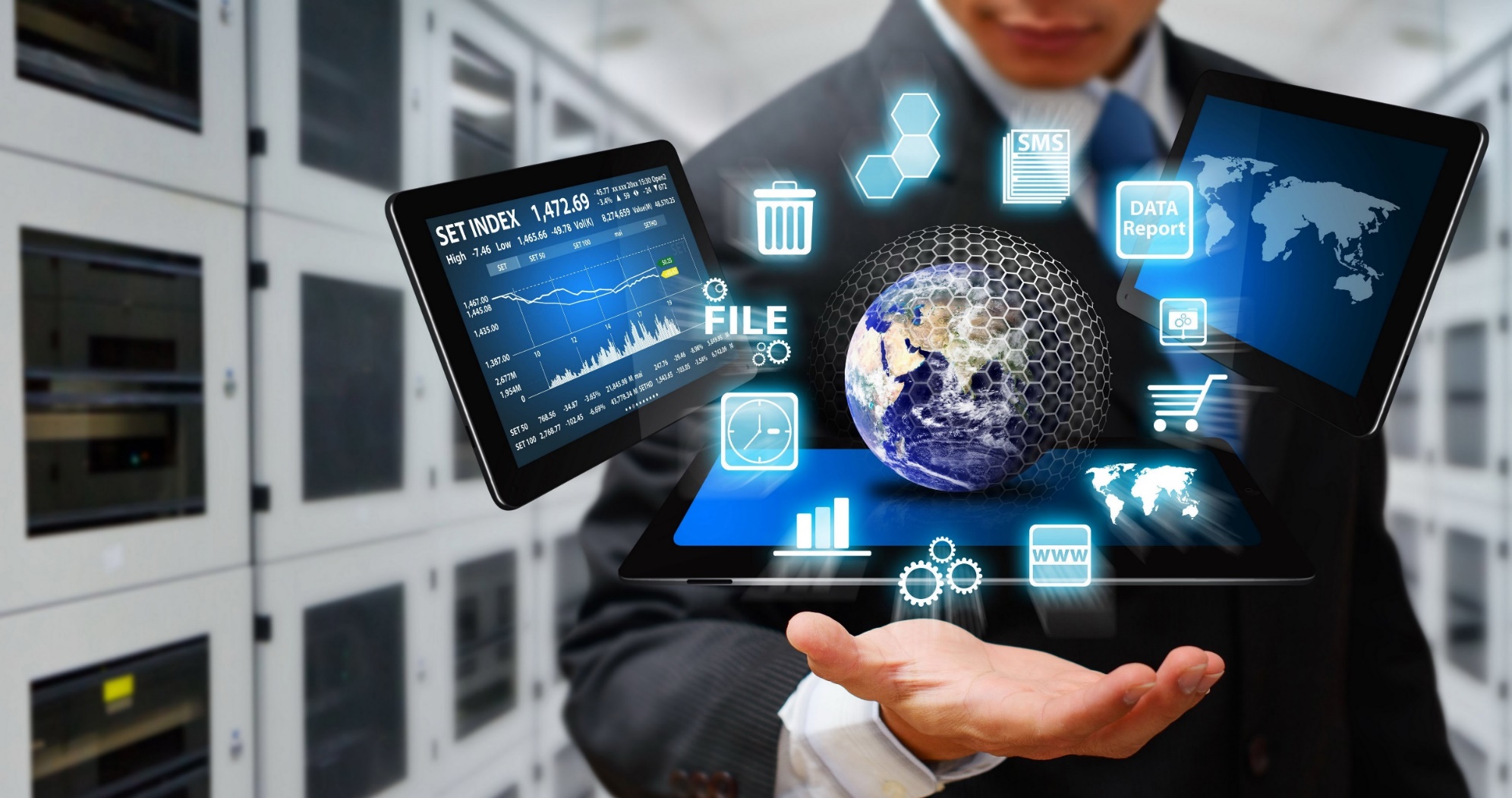 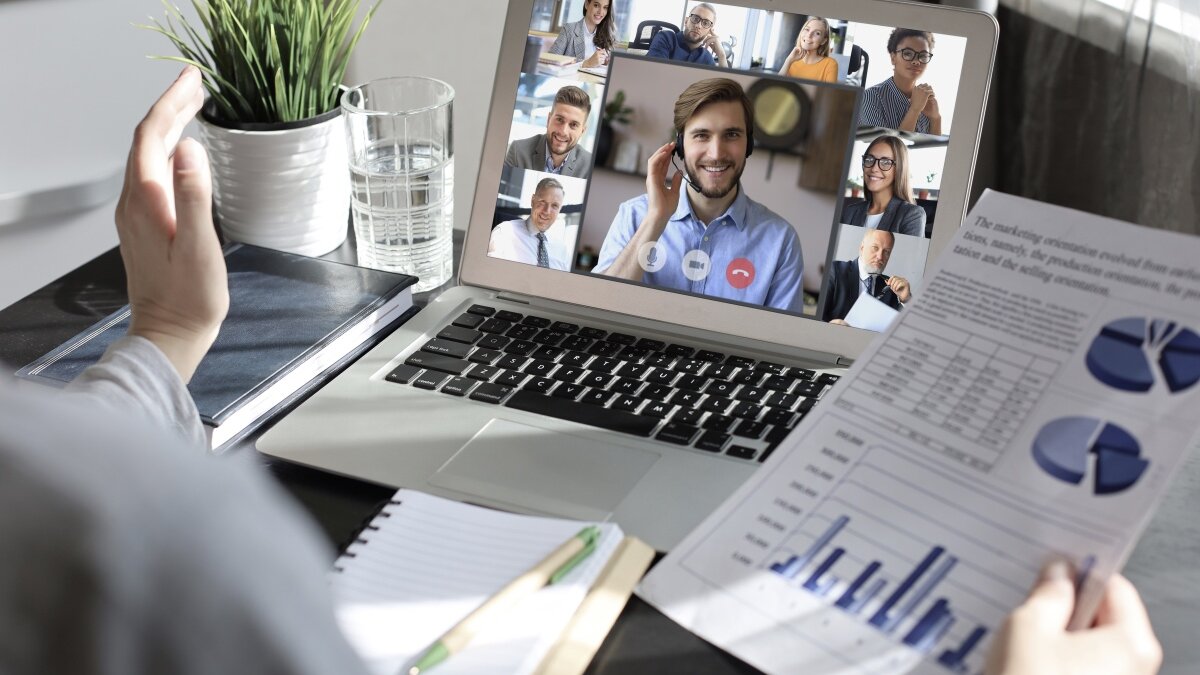 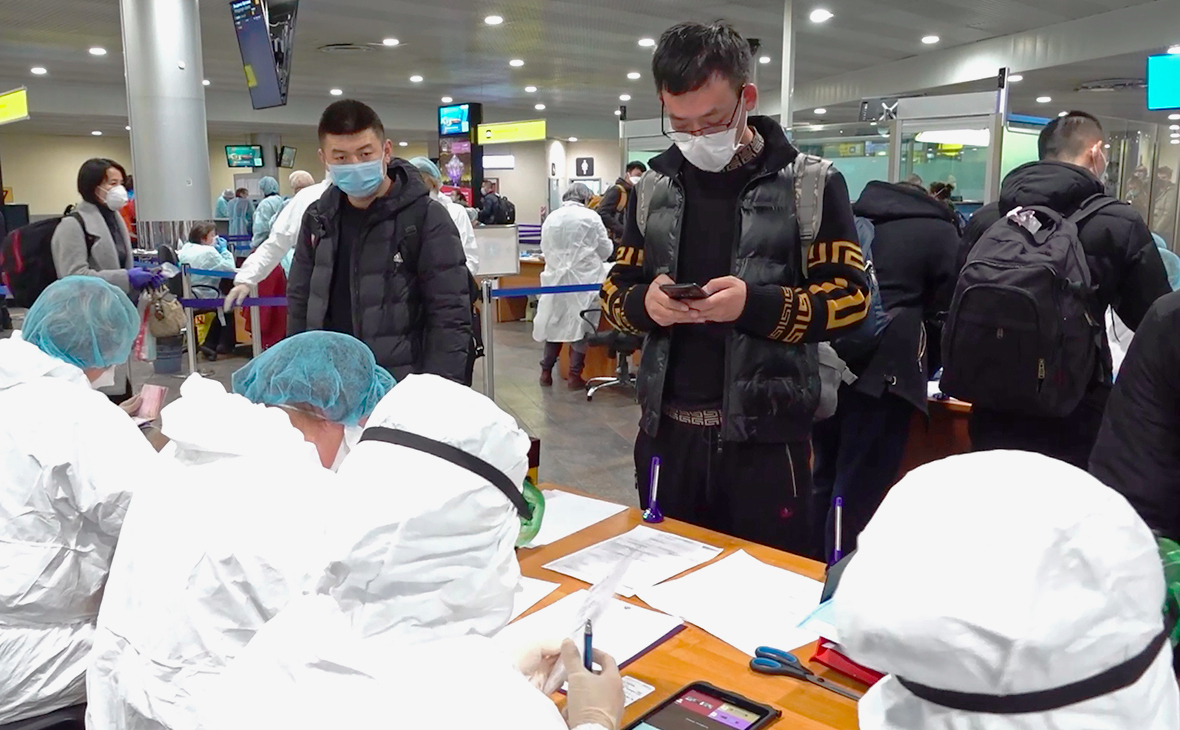 Влияние пандемии коронавируса на рынок труда: 
цифровизация и трансформация рынка труда;
изменение государственного регулирование политики занятости населения;
профессиональное обучение и профессиональное образование стало доступно для всех категорий населения;
изменение видов занятости населения (законодательное закрепление «дистанционной занятости»);
трудовые мигранты стали постоянными работниками и иные.
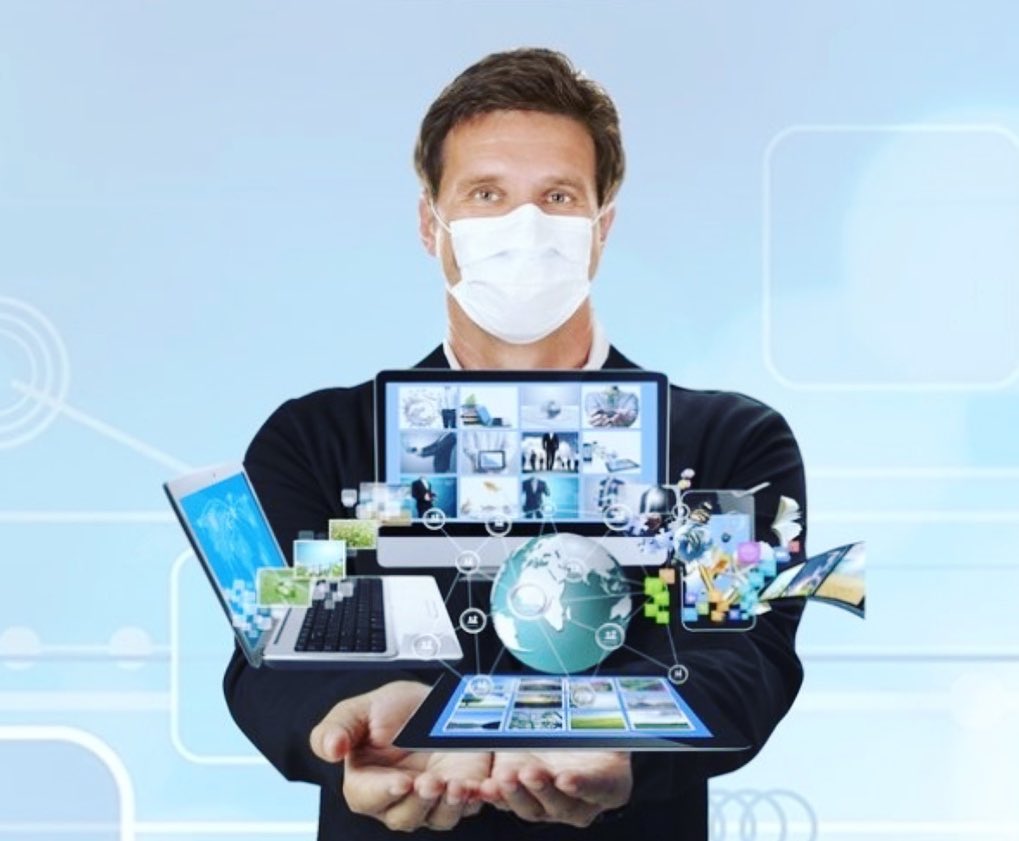 БЛАГОДАРЮ ЗА ВНИМАНИЕ